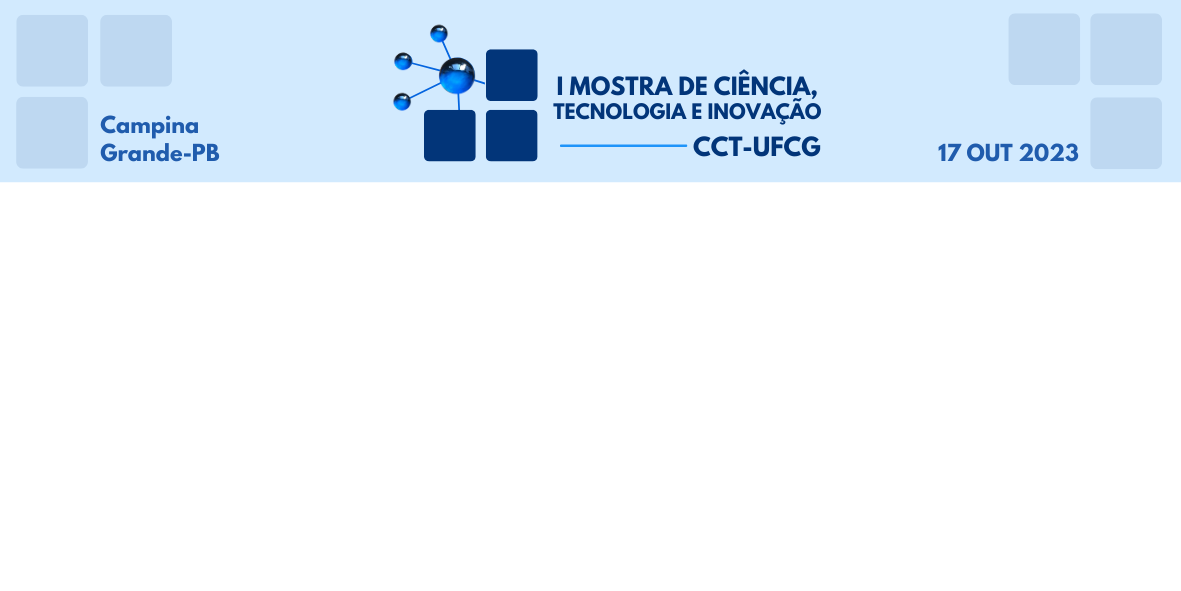 Título do projeto:lorem ipsum lorem ipsum
Autores: lorem ipsum, lorel ipsum, lorem ipsum
Município: lorem ipsum lorem ipsum
Introdução
Objetivo geral do projeto
Objetivos específicos
Justificativa
Metodologia
Resultados
Conclusões
Referências